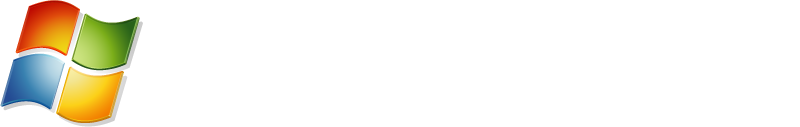 Windows 7 エンタープライズショートデモAppLocker
特定のアプリケーションだけ実行許可したい、でも…
企業では、無制限にアプリケーションを実行できる環境は望ましくない
悪意のあるソフトウェアの影響
クライアントコンピューターの安定運用

「ソフトウェアの制限のポリシー」
個々のアプリケーションに対して設定
許可されたファイル名を利用すればすり抜けられる
アプリケーションのバージョンアップなどへの対応が煩雑
AppLocker
Windows 7 の新機能
3種類の条件
ファイルのパス
ハッシュ
発行元（デジタル署名）
4種類のカテゴリー
アプリケーション (exe)
インストーラー
スクリプト
DLL

監査のみの設定も可能